Государственное бюджетное профессиональное образовательное учреждение Воронежской области«Воронежский юридический техникум»
«Разговоры о важном – 
диалог о ценностях и смыслах»
Разговоры о важном
Центральные темы:
патриотизм,
гражданское воспитание,
историческое просвещение,
 нравственность,
экология и др.
Разговоры о важном.10-11 (СПО)
Комплект материалов
Формы занятий
Структура занятий
• сценарий занятия 
• методические рекомендации
• видеоматериалы
• интерактивные задания
 • презентационные материалы
•  беседа           
• дискуссия                          
• мозговой штурм  
• (решения  кейсов)             
• конкурс
• музыкальная гостиная
• коммуникативная, деловая, 
  интеллектуальная игра и т.д.
мотивационная часть содержательная часть региональный компонент заключительная часть (рефлексия)
Разговоры о важном, как инструмент защиты обучающихся от исторических фальсификаций
«Информационные войны» ведутся за те жизненно важные смыслы, которые обеспечивают духовную самоорганизацию общества»
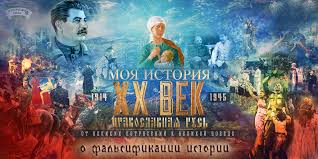 Результатом «Разговоров о важном» стало формирование у студентов личностных результатов:
ЛР1 осознание себя гражданином и защитником великой страны;
ЛР2 проявляющий активную гражданскую позицию, демонстрирующий приверженность принципам честности, порядочности, открытости;
ЛР3 соблюдающий нормы правопорядка, следующий идеалам гражданского общества, обеспечения безопасности, прав и свобод граждан России;
ЛР4 проявляющий и демонстрирующий уважение к людям труда;
ЛР5 демонстрирующий приверженность к родной культуре, исторической памяти на основе любви к Родине, родному народу, малой родине, принятию традиционных ценностей многонационального народа России.
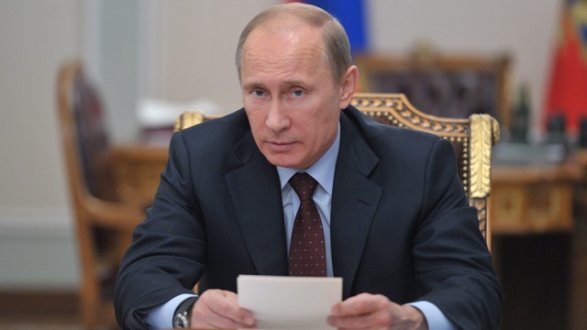 «У нас нет никакой, и не может быть другой объединяющей идеи, кроме патриотизма… 
Никакой другой идеи мы не придумаем, и придумывать не надо».
                                                                       В.В. Путин
Разговоры о важном
ТОЛЬКО ОТ НАС ЗАВИСИТ,
КАКОЙ БУДЕТ НАША СТРАНА, 
И СЕГОДНЯШНИМ ОБУЧАЮЩИМСЯ ПРЕДСТОИТ
СТРОИТЬ И ОТВЕЧАТЬ ЗА БУДУЩЕЕ РОССИИ

                                                 Поговорим с ними об этом …